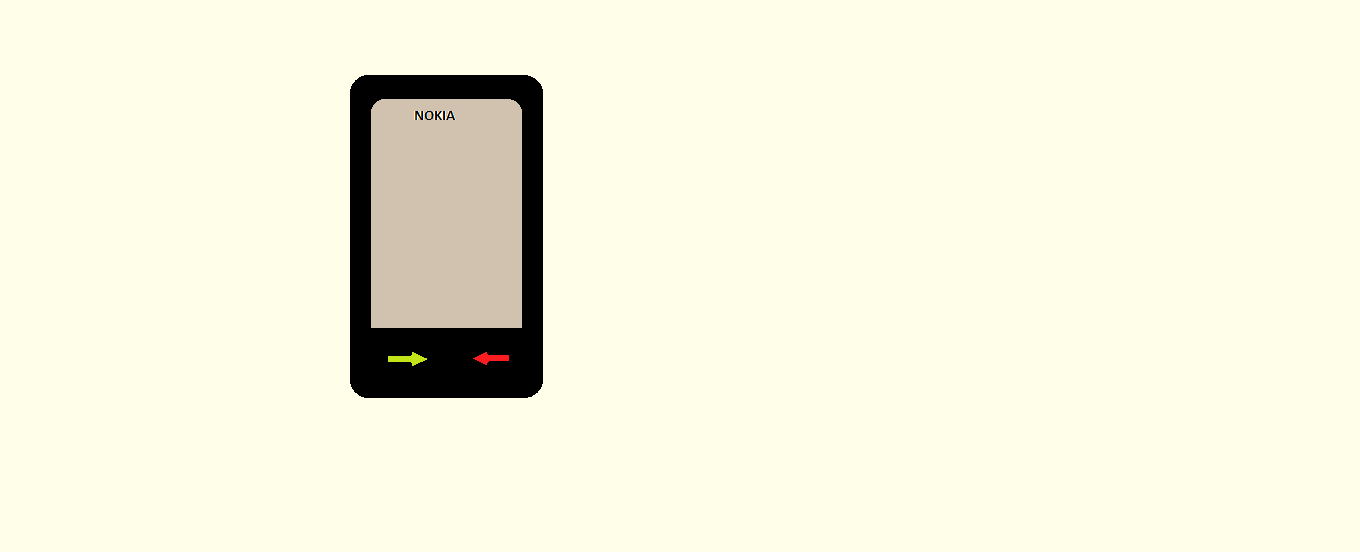 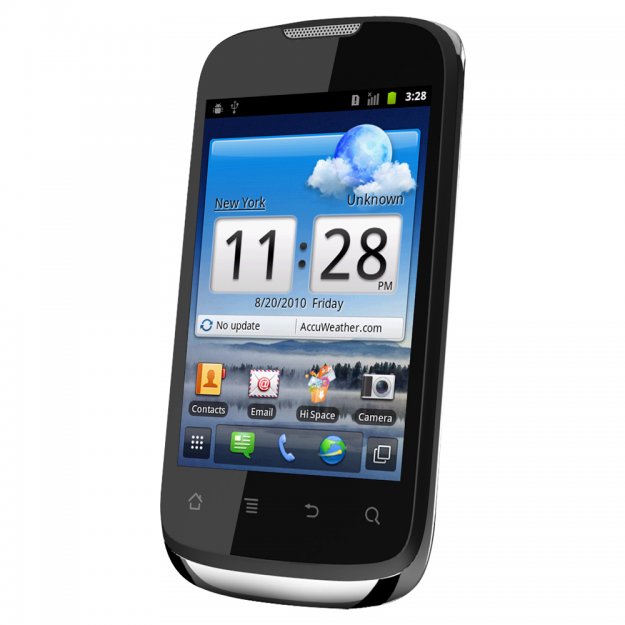 Mobilní telefon je velmi užitečná věc , protože se díky něj můžeme dorozumívat ale  nevýhoda  j že mnoho lidí  mobil  upřednostňuje  před ostatními lidmi.
Další užitečnou věcí  je podle mě  počítač. Dá s na něm najít spousta informací a zahrát hodně her.
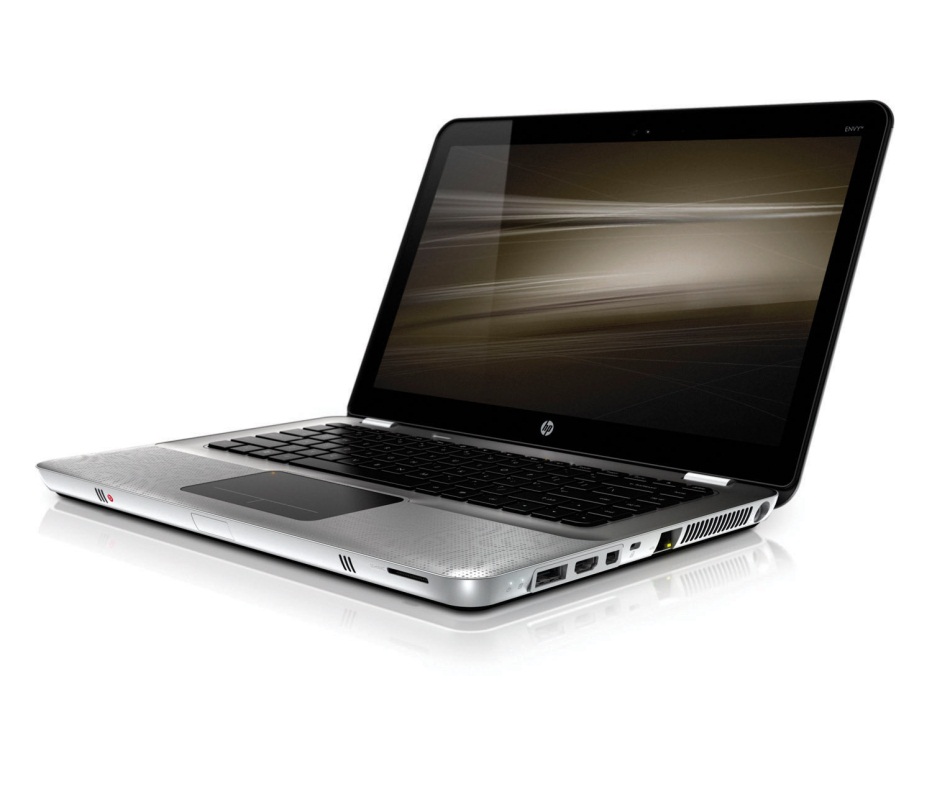 Nejlepším technickým vynálezem je pro mě ale  auto. Díky něj je cestování mnohem pohodlnější. Na druhou stranu je ale nejčastějším viníkem smrtelných dopravních nehod.
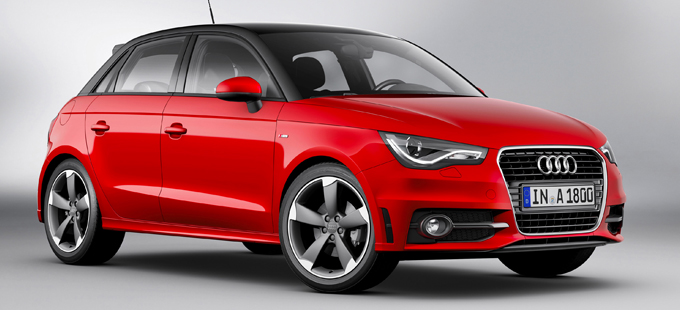 konec
Zdroje: google obrázky